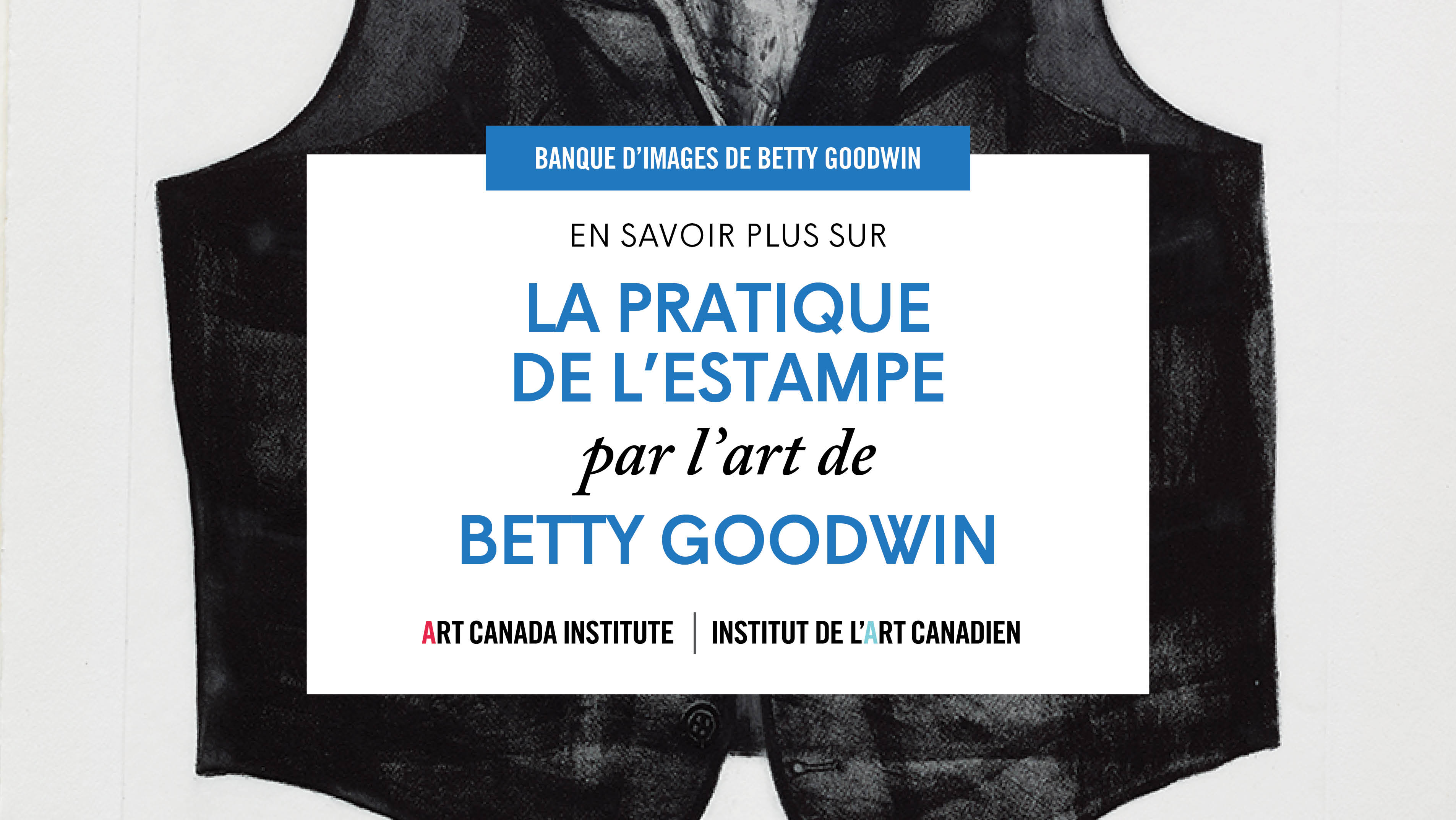 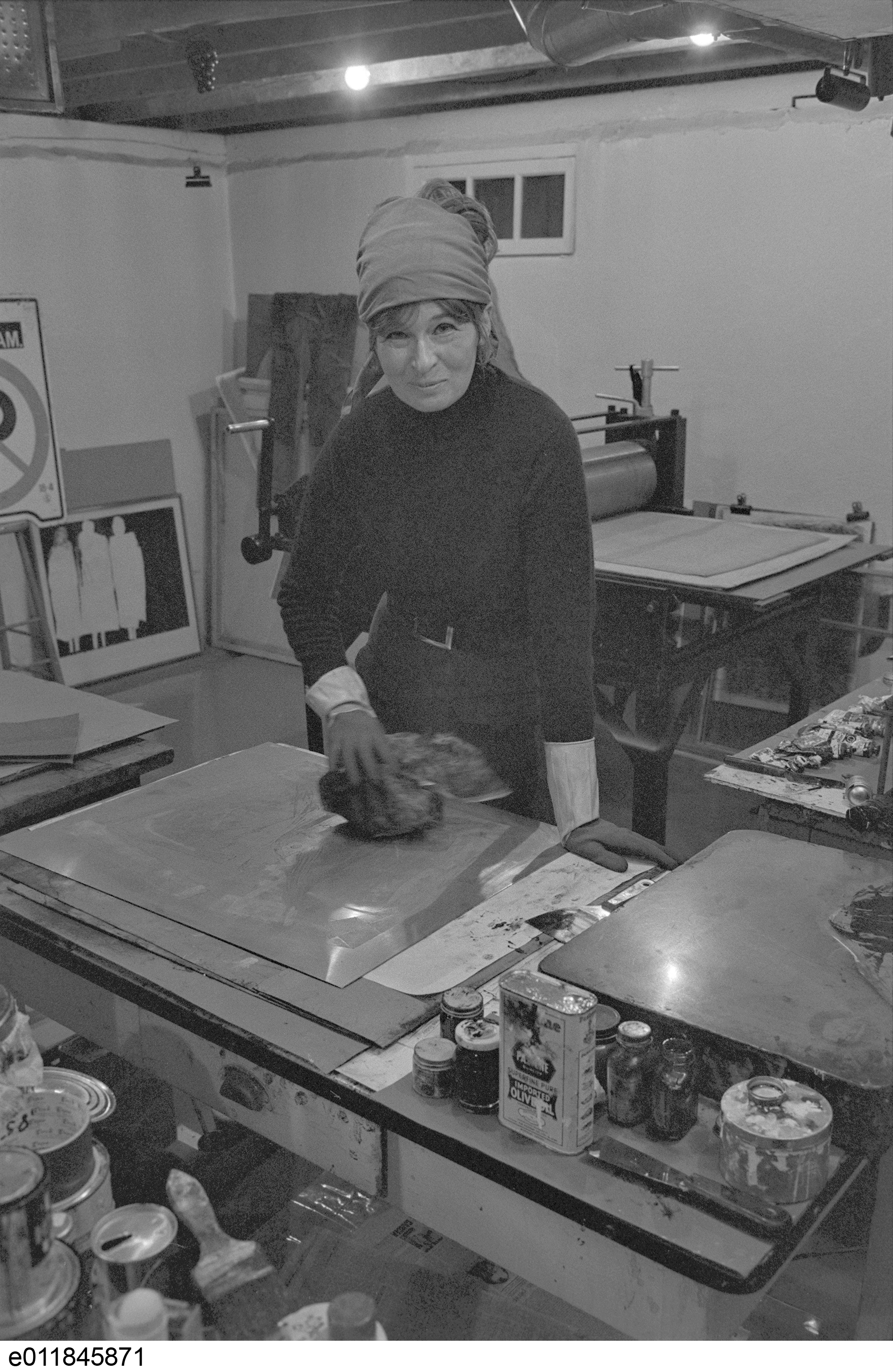 Betty Goodwin encre une plaque dans son atelier, 1970. Photographie de Gabor Szilasi.
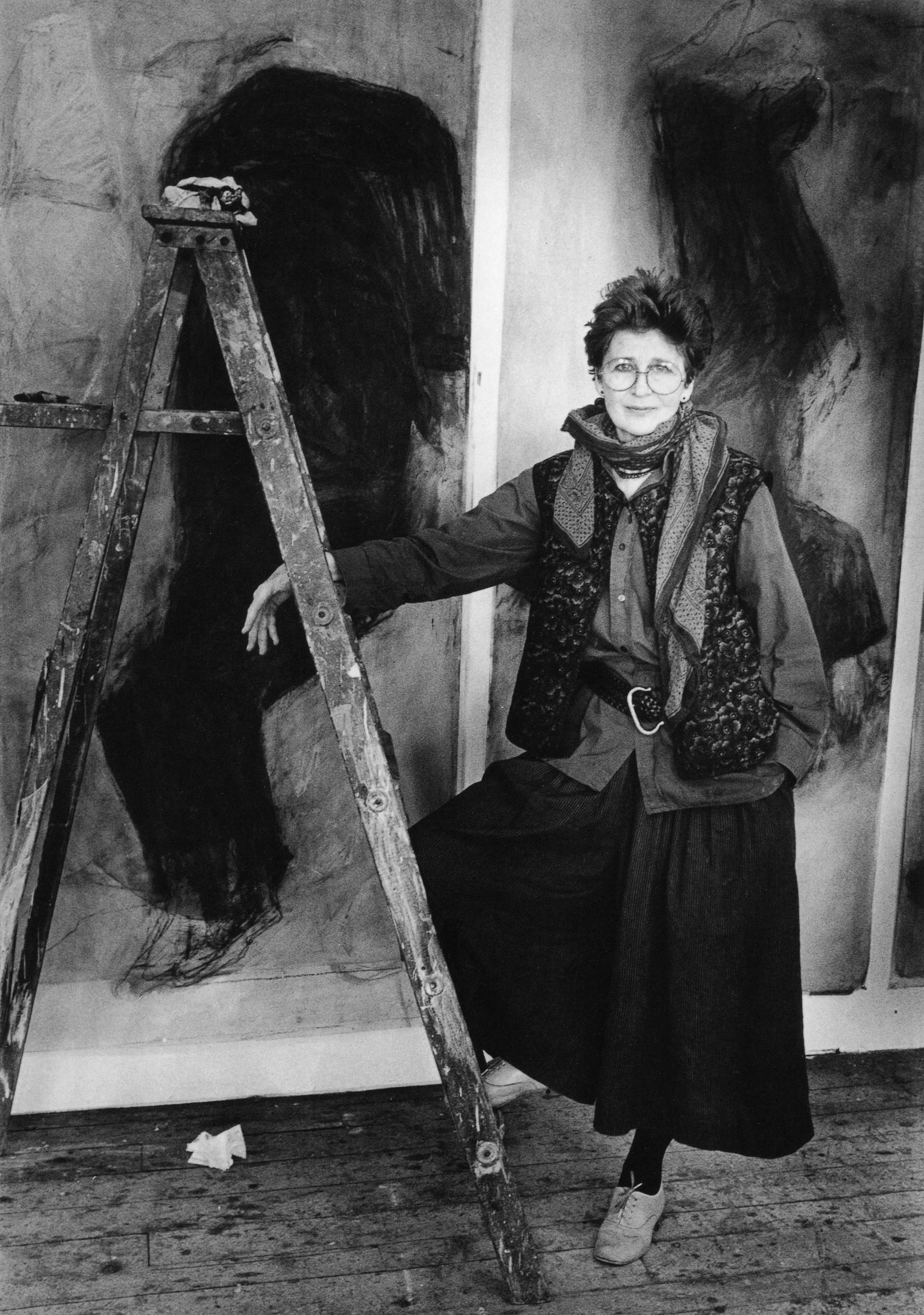 Betty Goodwin prenant la pose dans son atelier de Montréal, 1986. Photographie de Charlotte Rosshandler.
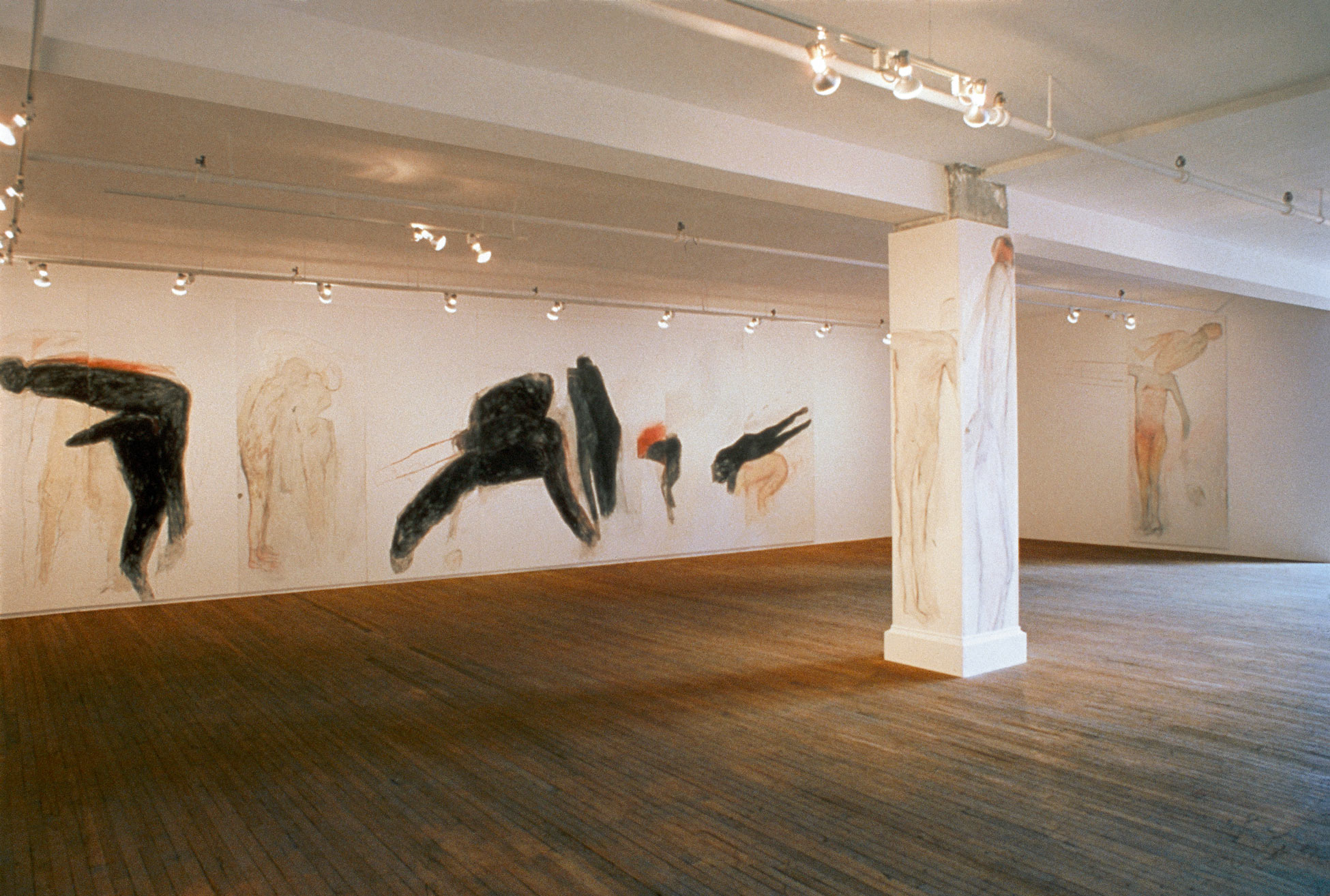 Betty Goodwin, Carbon (Carbone), 1986. Goodwin expérimente avec des estampes, des dessins à grande échelle et des installations, comme celle-ci.
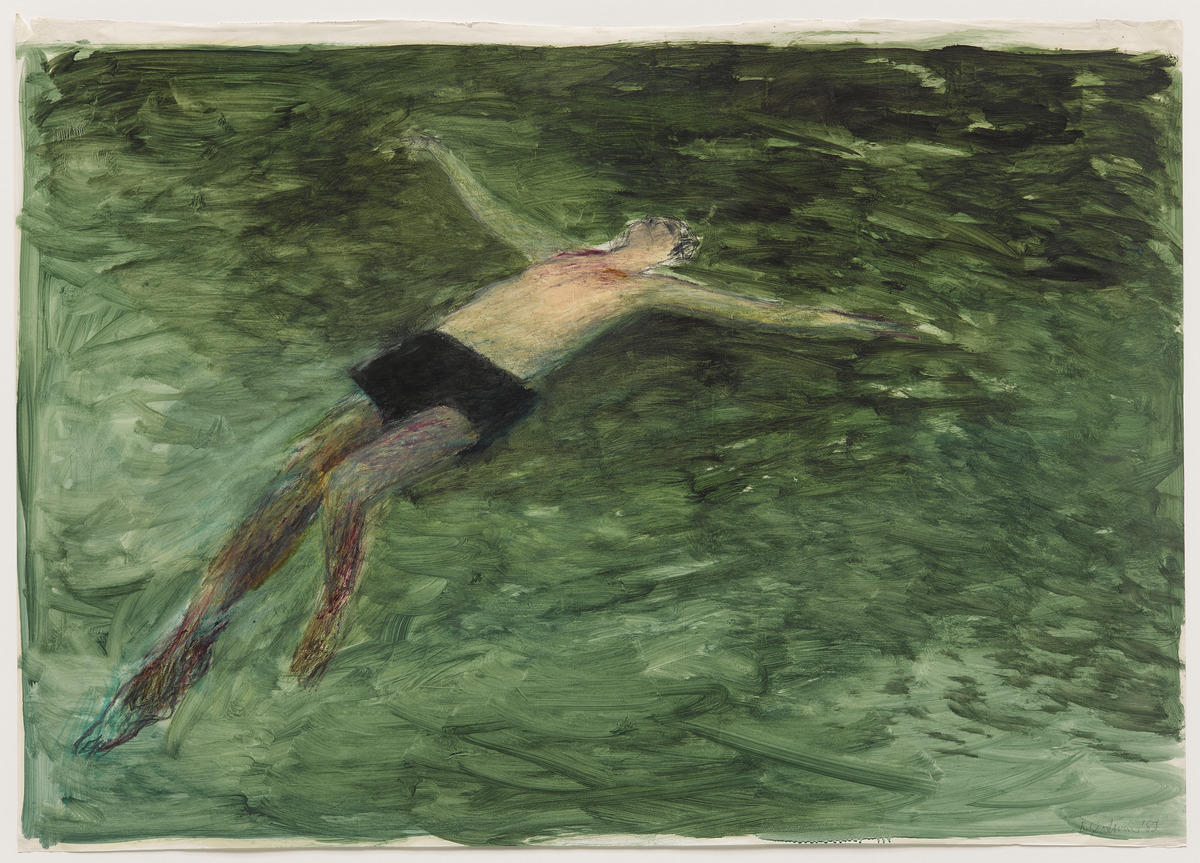 Betty Goodwin, Untitled (Sans titre), 1982. Dans sa série Swimmers (Figures nageant), Goodwin explore l’expérience humaines à travers la représentation du corps.
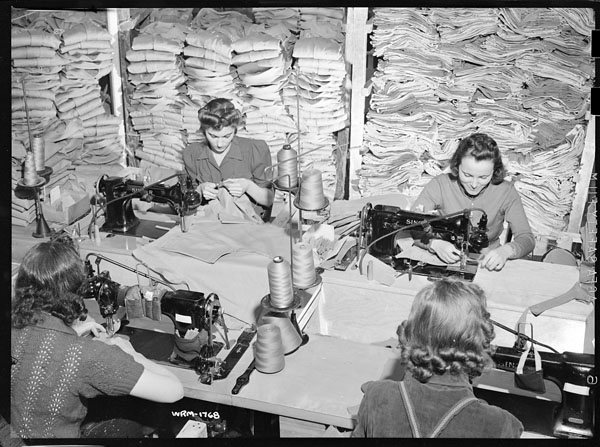 Des ouvrières de l’Alberta soutiennent l’effort de guerre en cousant des uniformes militaires, 1942.
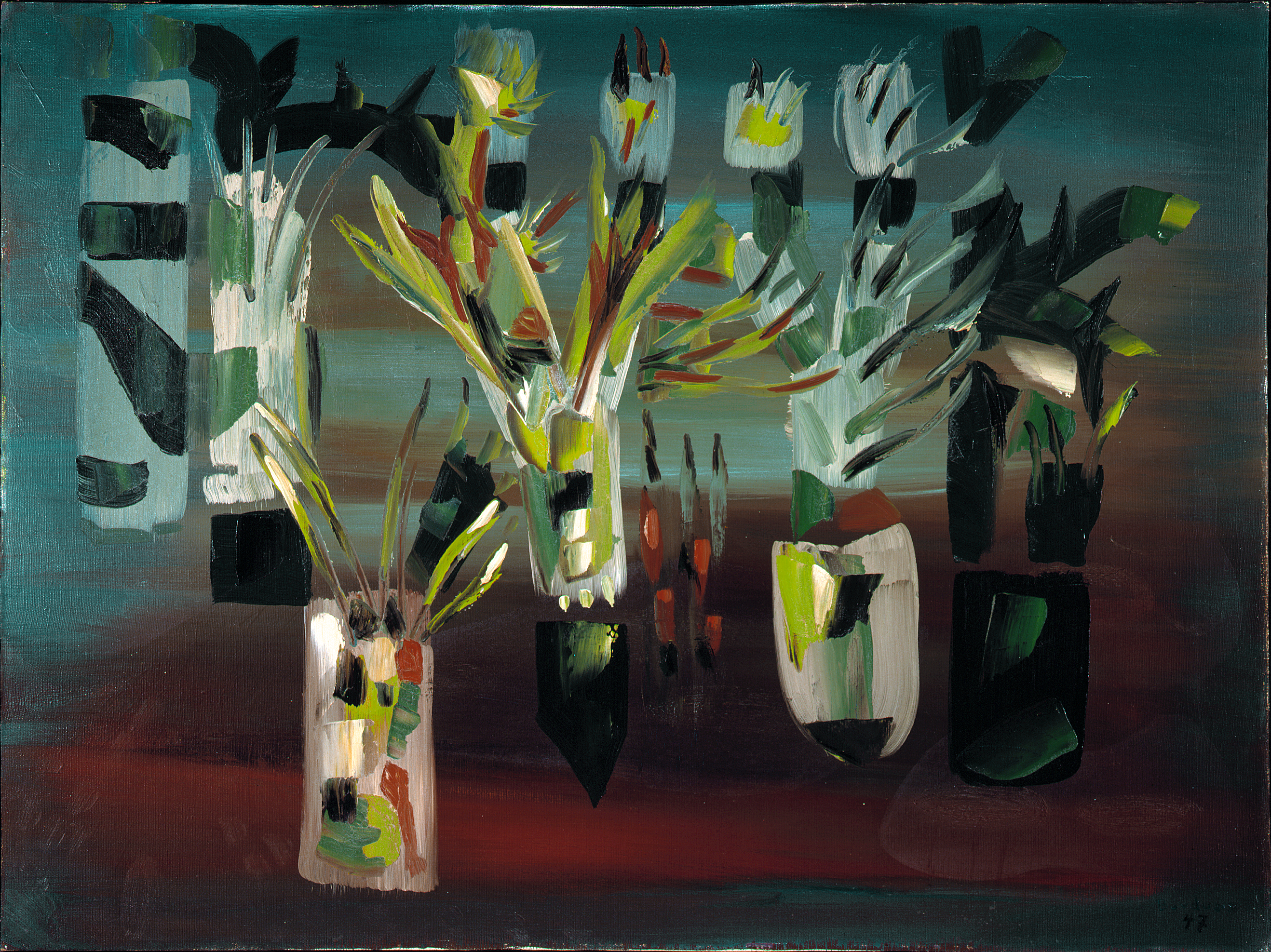 Paul-Émile Borduas, Carquois fleuris ou 8.47, 1947. Borduas a rédigé le texte principal du manifeste Refus global.
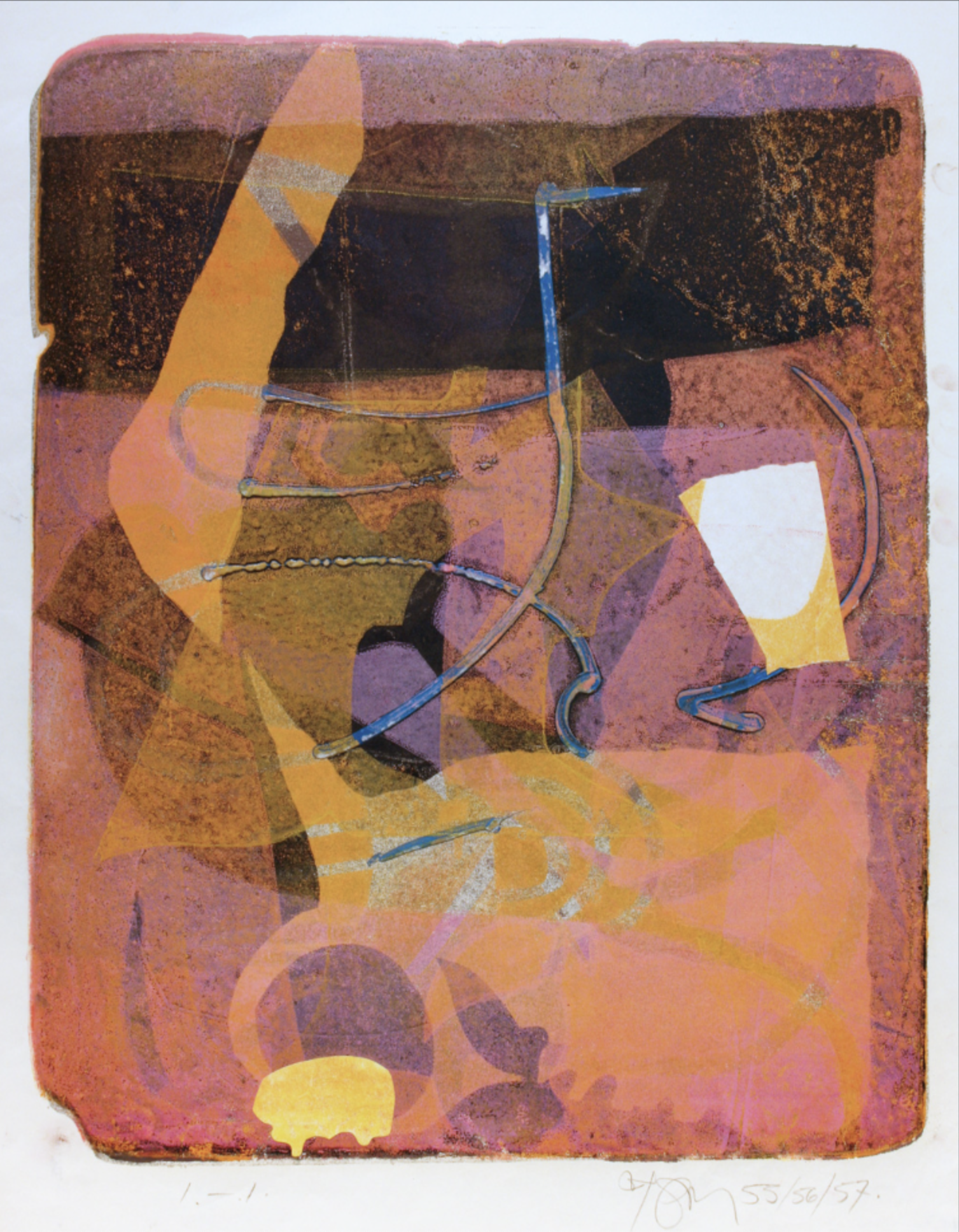 Harold Town, Old Games (Vieux jeux), 1955-1957. Dans son art, Town expérimente des procédés d’estampes novateurs.
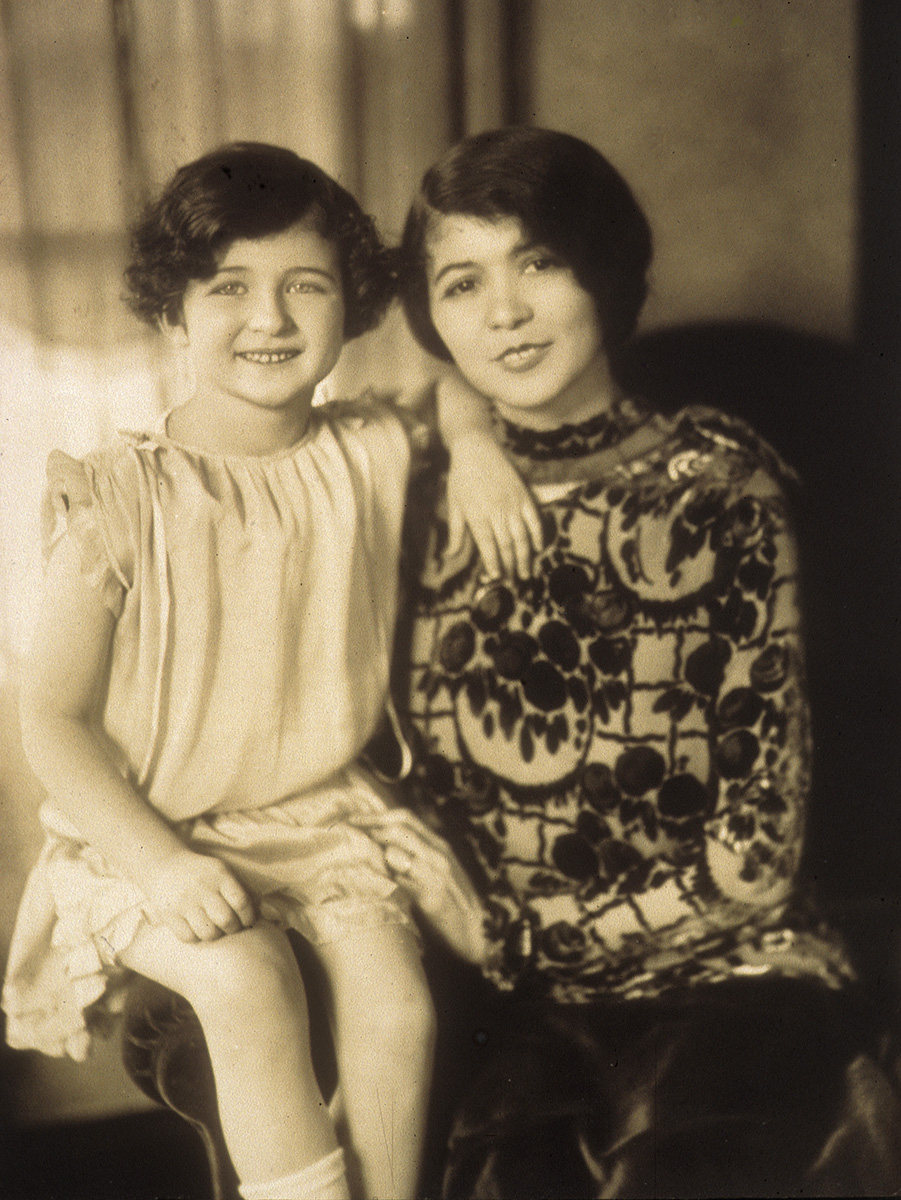 Betty Goodwin sur les genoux de sa mère, date inconnue. Photographie non attribuée.
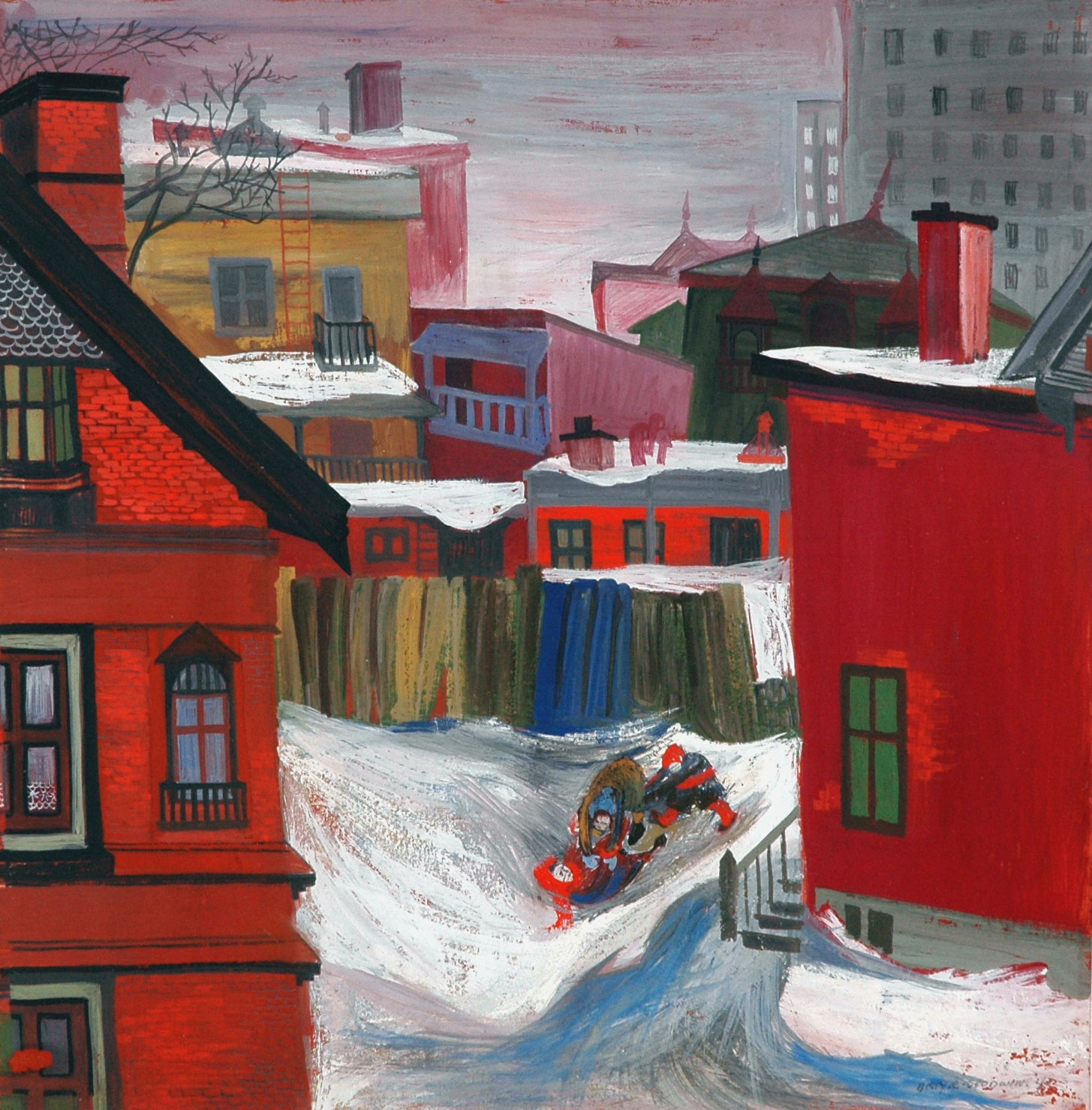 Betty Goodwin, View from my back window (Vue de ma fenêtre arrière), 1947. En carrière, Goodwin a d’abord pratiqué la peinture, comme le montre cette œuvre figurant une vue depuis sa maison.
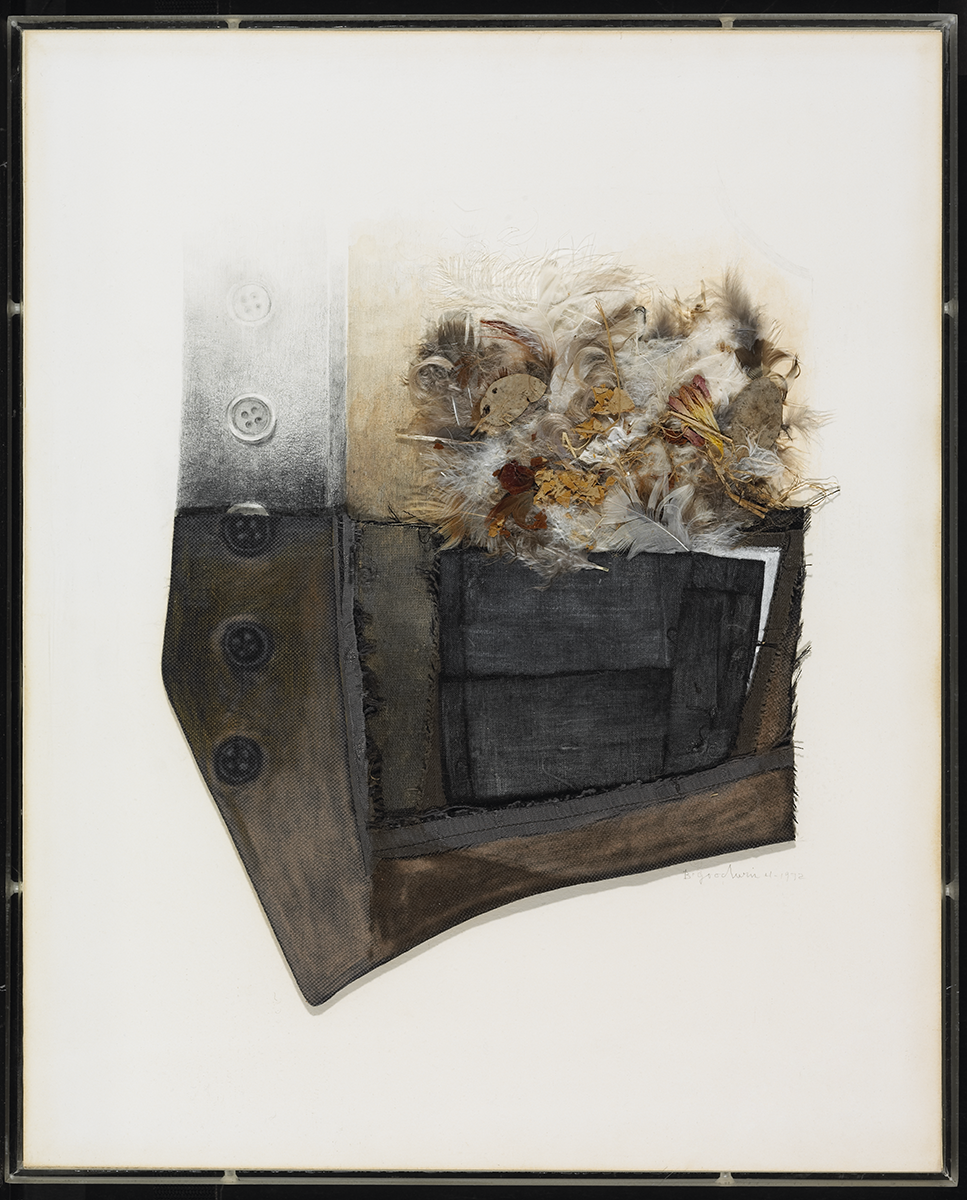 Betty Goodwin, Vest (Gilet), avril 1972. Goodwin s’est fait connaître par son approche unique de la gravure.
Activité d’apprentissage no 1
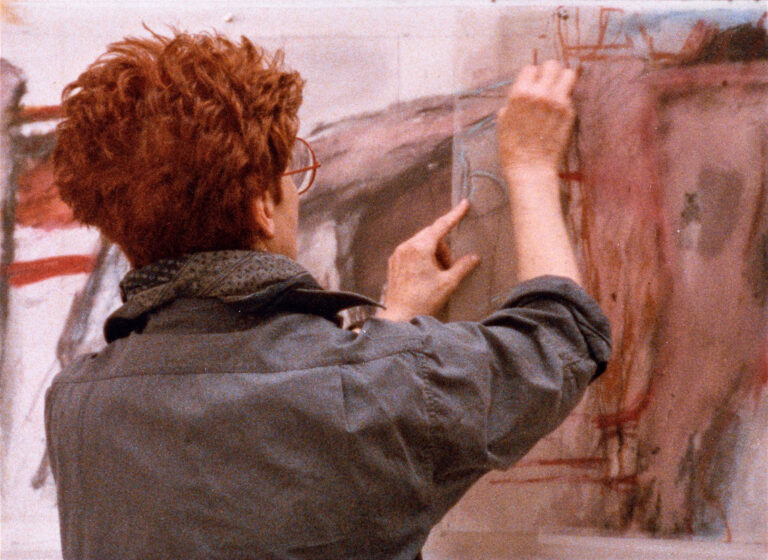 Betty Goodwin à l’œuvre dans son atelier, années 1980. Photographie non attribuée.
Activité d’apprentissage no 1
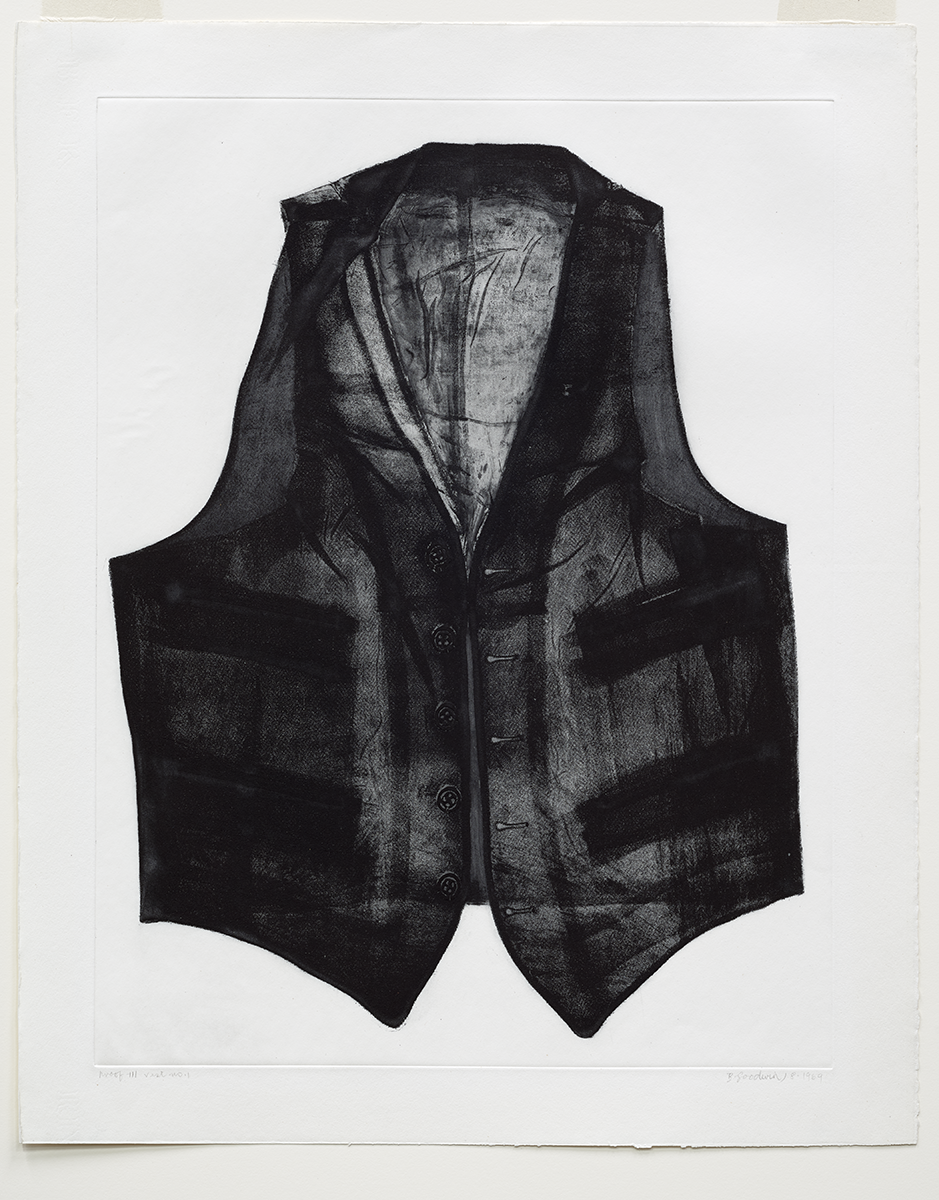 Betty Goodwin, Vest One (Gilet no 1), 1969. Cette série constitue une importante contribution à l’art contemporain canadien.
Activité d’apprentissage no 1
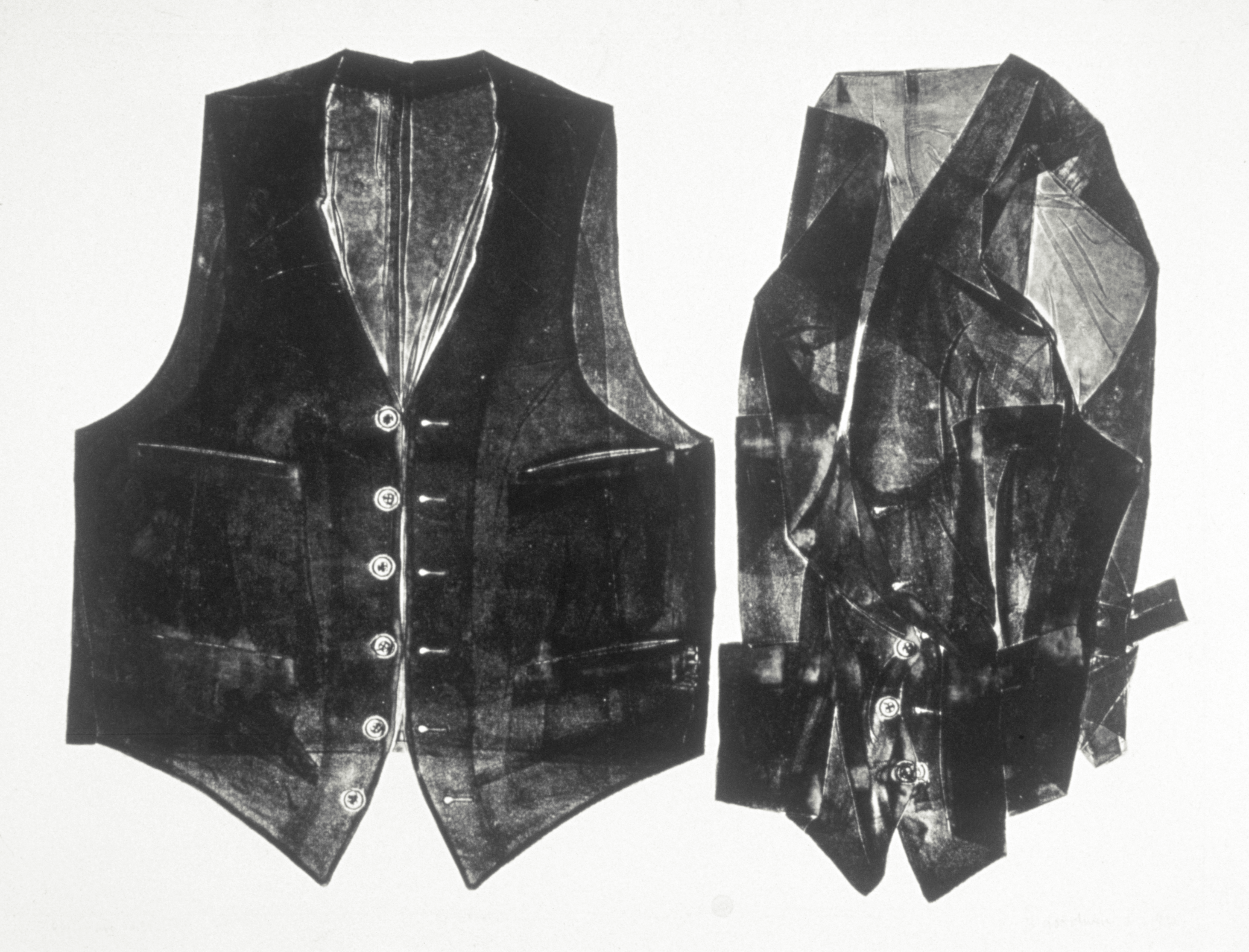 Betty Goodwin, Two Vests (Deux gilets), 1972. Goodwin a choisi le gilet comme sujet pour sa signification symbolique et matérielle.
Activité d’apprentissage no 2
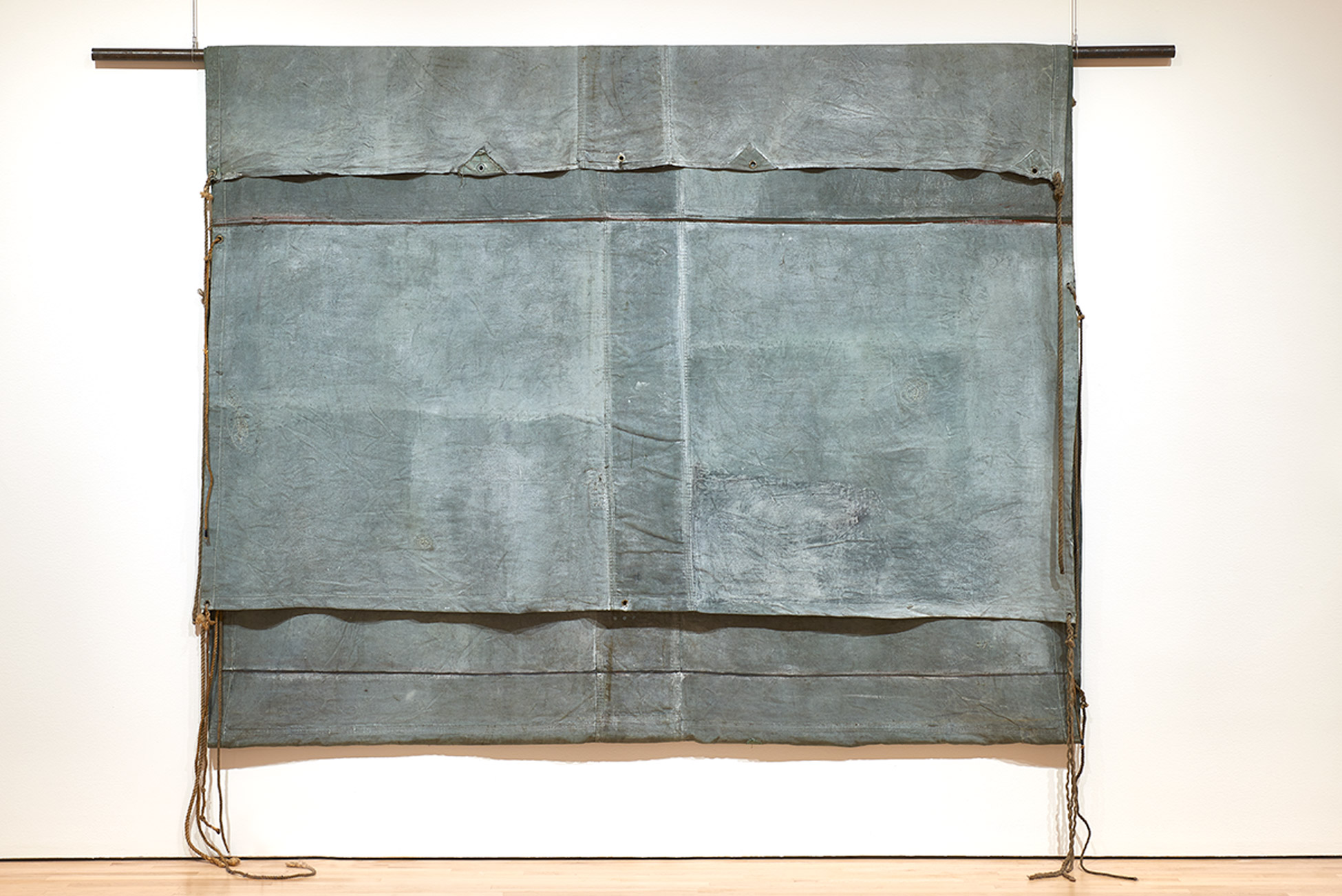 Betty Goodwin, Tarpaulin No. 3 (Bâche no 3), 1975. Les bâches comptent parmi les objets trouvés que Betty Goodwin a utilisé dans son art.
Activité d’apprentissage no 2
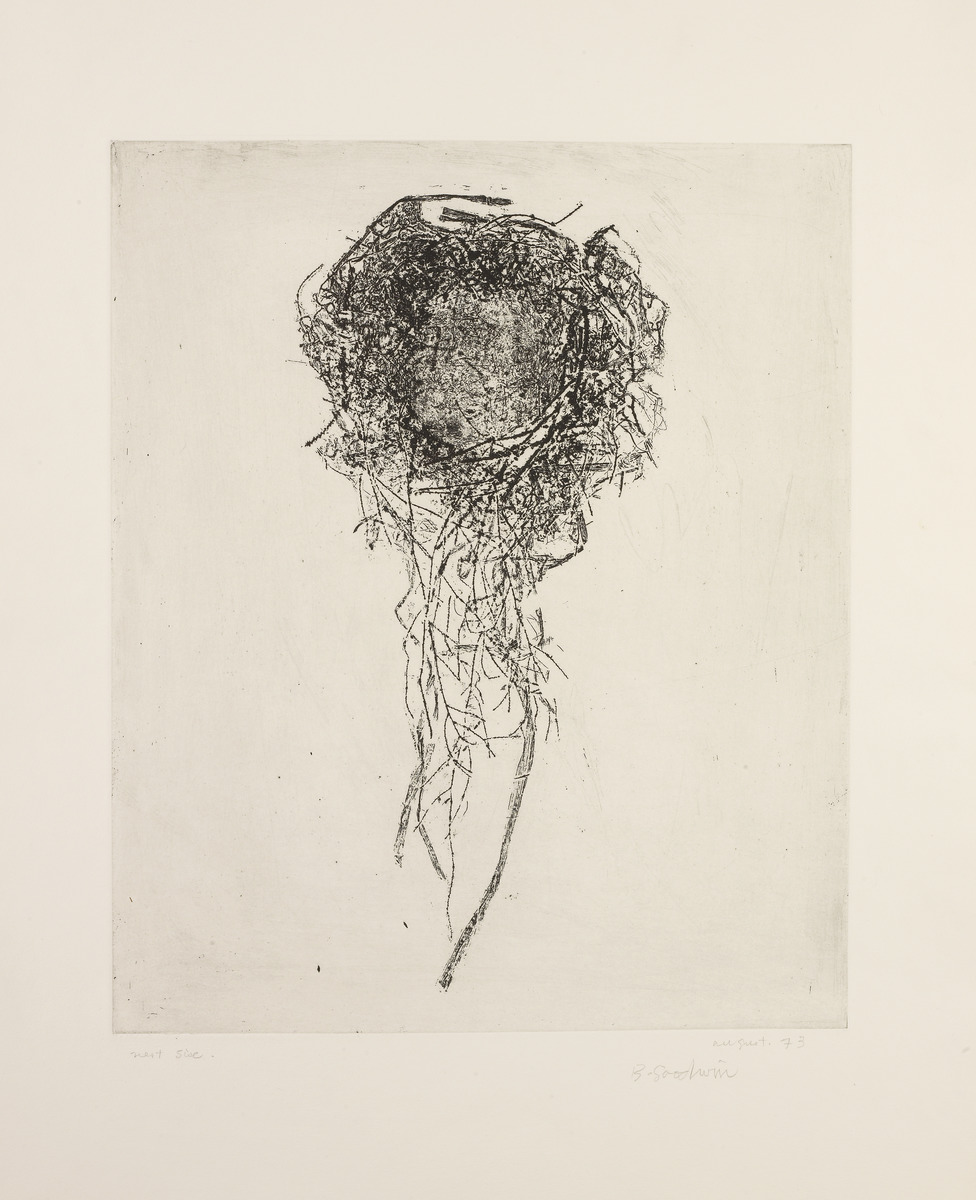 Betty Goodwin, Nest with Hanging Grass [Nest Six] (Nid avec herbe suspendue [nid no 6]), 1973. Cette image est un autre des exemples du type d’objets trouvés qui inspirent Goodwin pour ses estampes.
Activité d’apprentissage no 2
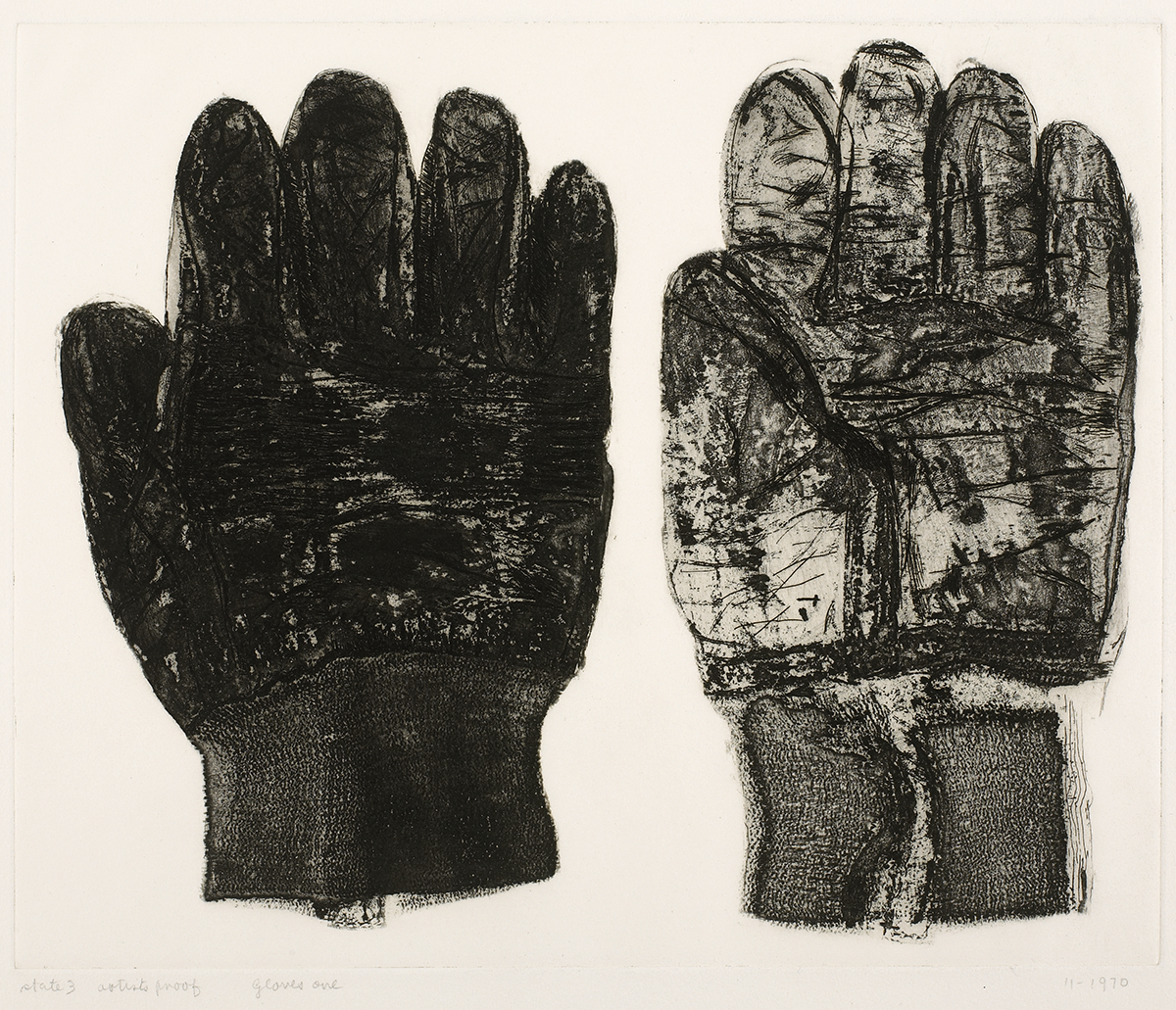 Betty Goodwin, Gloves One (Gants no 1), 1970. Dans une œuvre comme celle-ci, des objets domestiques sont transformés en d’étonnantes compositions en deux dimensions.
Activité d’apprentissage no 2
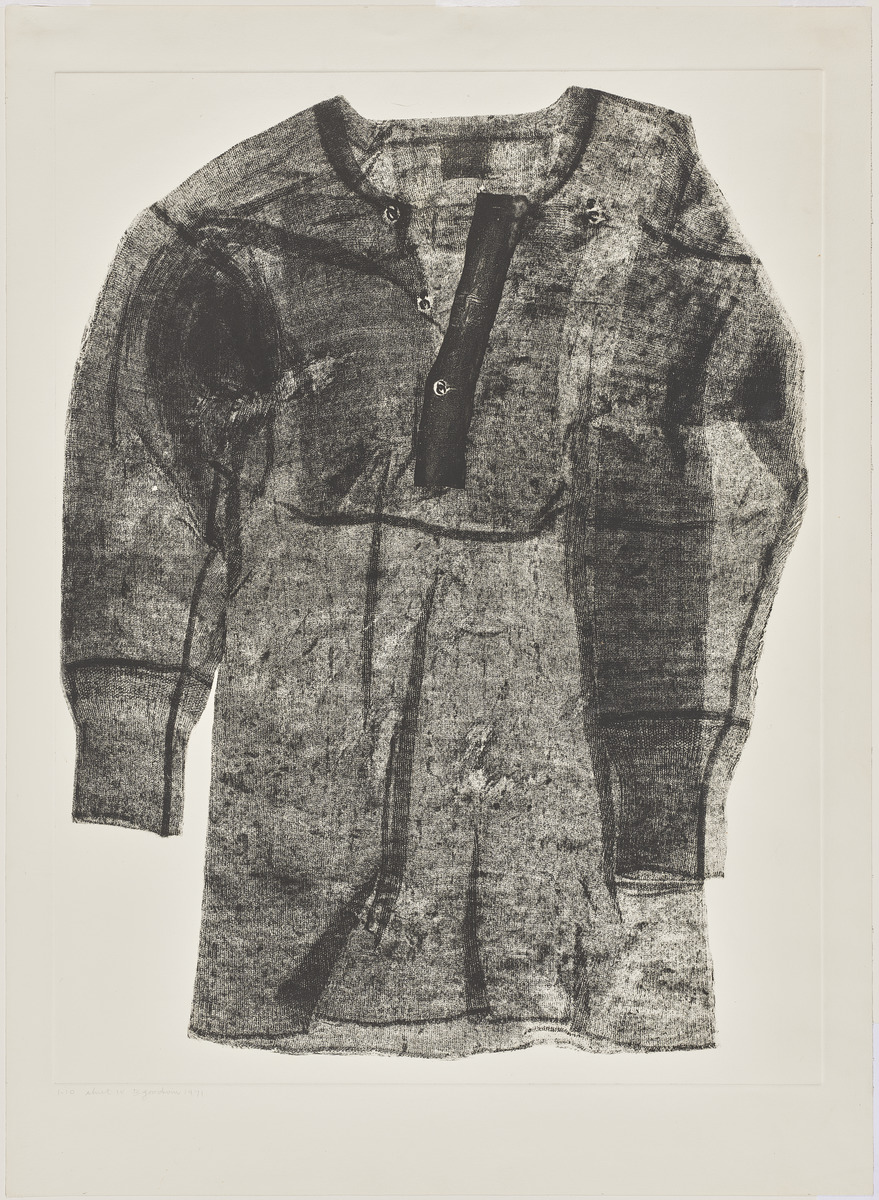 Betty Goodwin, Shirt IV (Chemise IV), 1971. L’intérêt de Goodwin pour les textiles remonte à son père qui a fait carrière comme tailleur.
Exercice sommatif
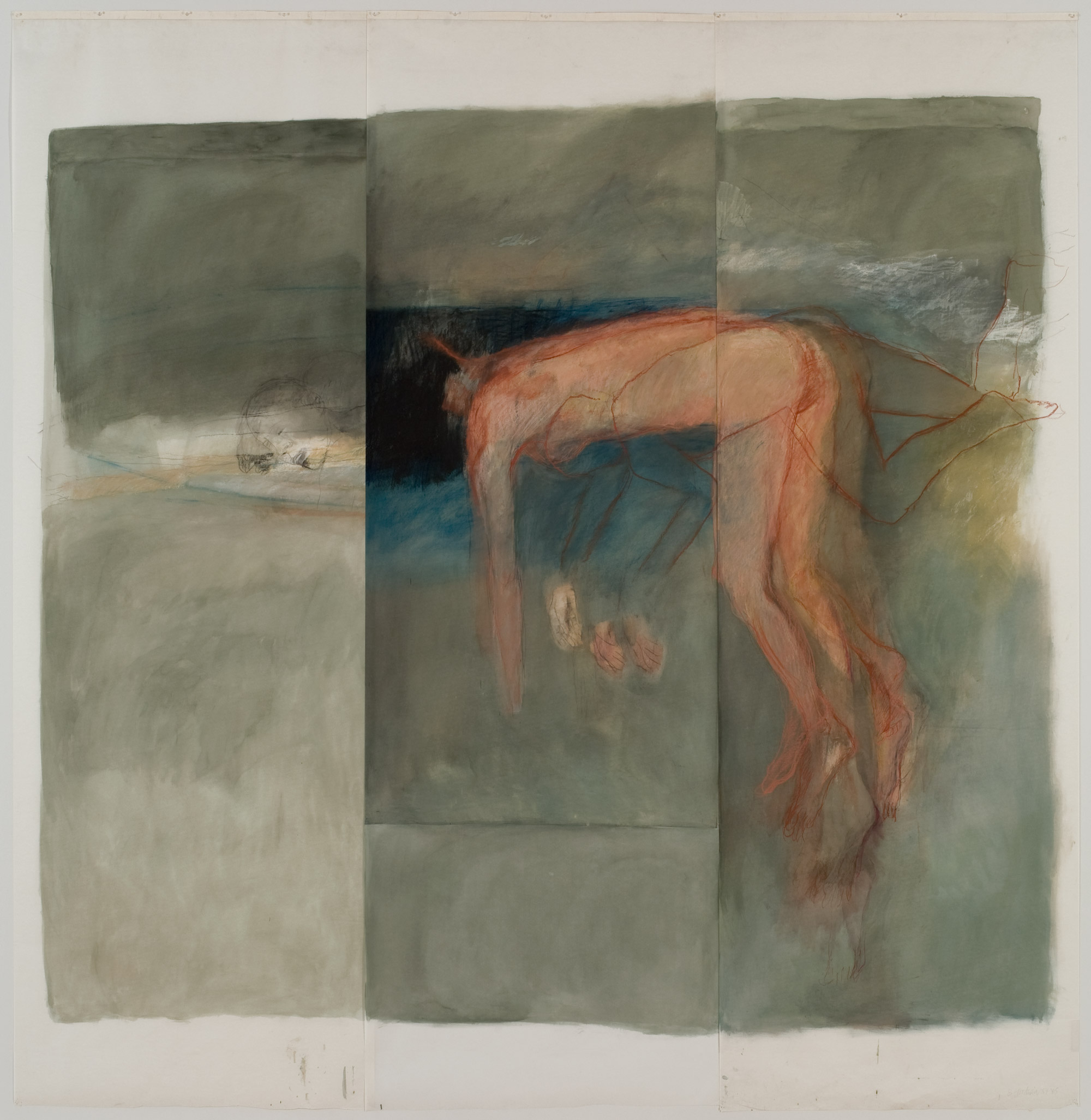 Betty Goodwin, So Certain I Was, I Was a Horse (Si certaine que j’existais, j’étais un cheval), 1984-1985. Cette œuvre est un exemple de l’exploration des luttes personnelles que mène Goodwin dans son art.
Exercice sommatif
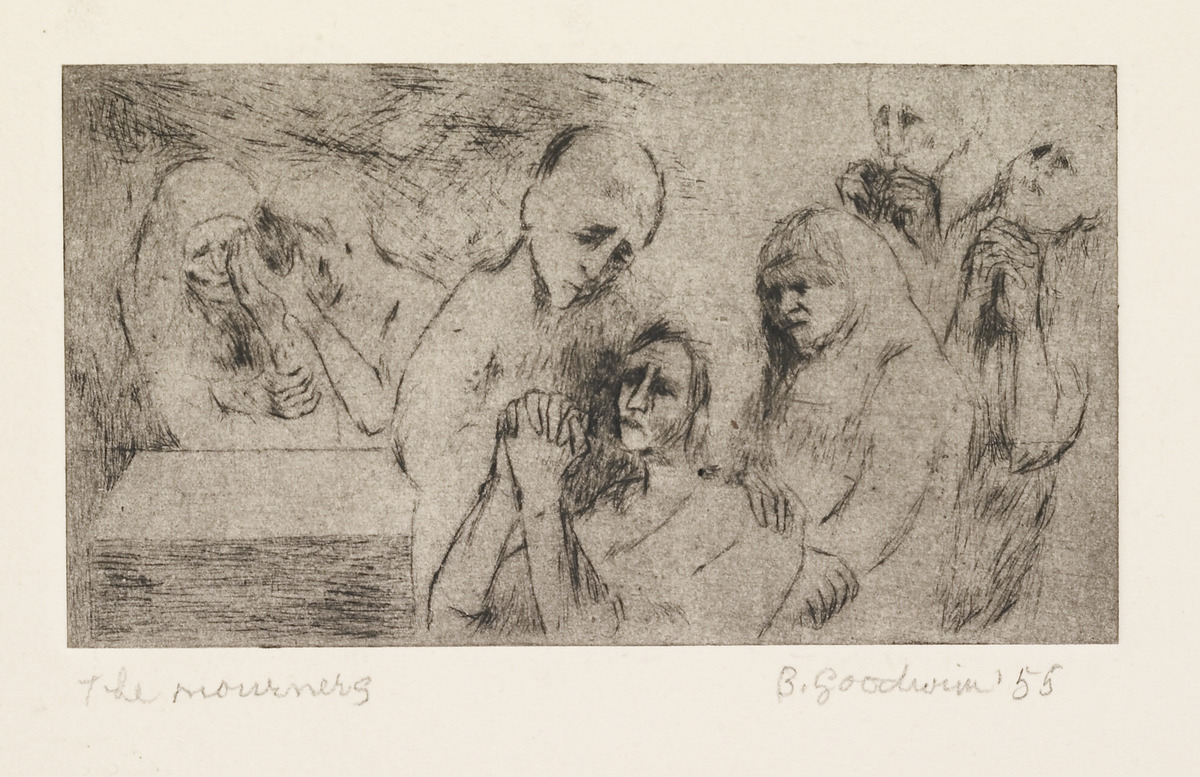 Betty Goodwin, The Mourners (Figures endeuillées), 1955. L’art de Goodwin traite souvent d’événements mondiaux, comme cette pièce créée en réponse à l’Holocauste.
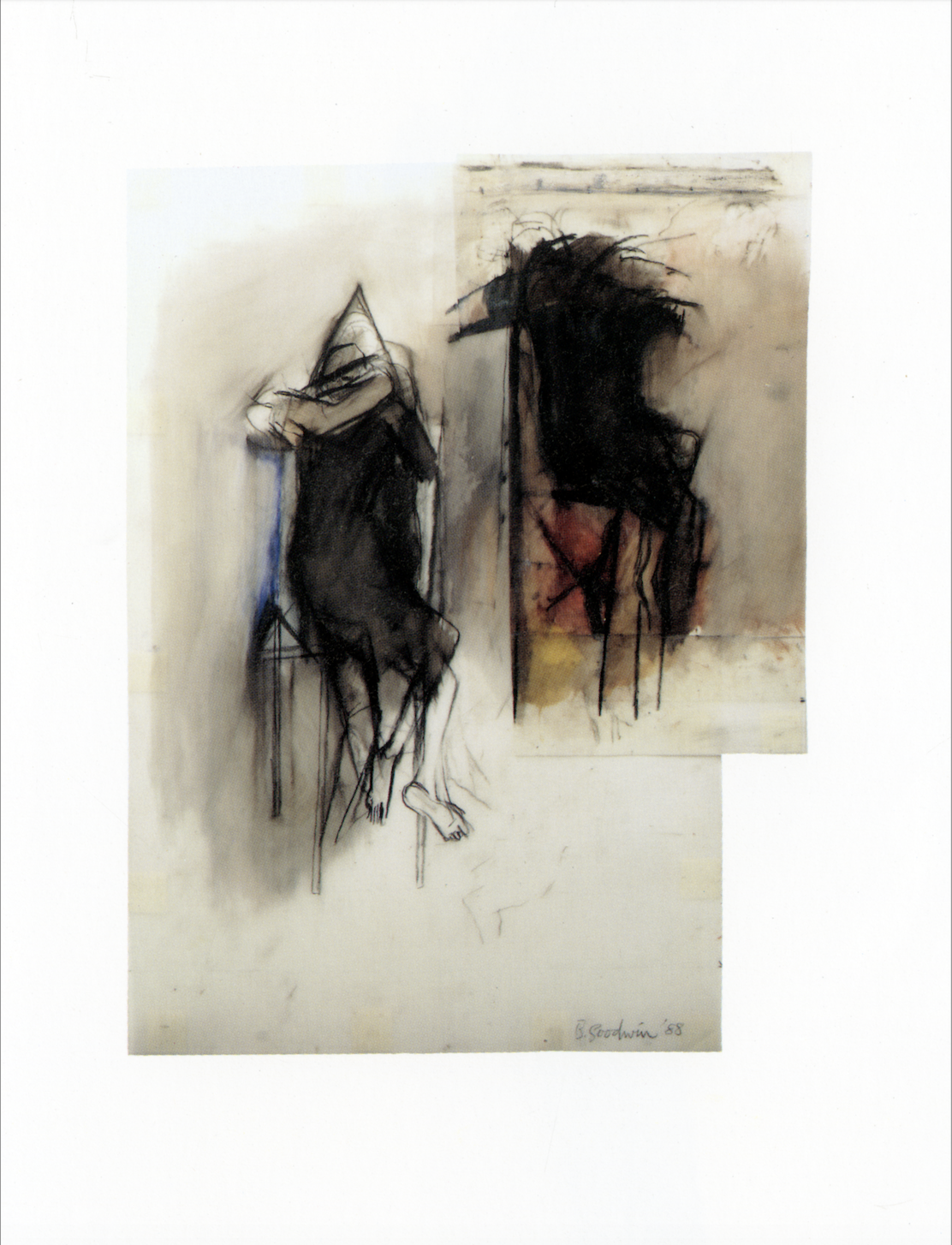 Exercice sommatif
Betty Goodwin, Two Hooded Figures with Chair, No. 2 (Deux figures portant un capuchon et chaise no 2), 1988. Les changements politiques, le deuil et l’humanité sont des thèmes puissants qui inspirent des œuvres comme celle-ci.
Exercice sommatif
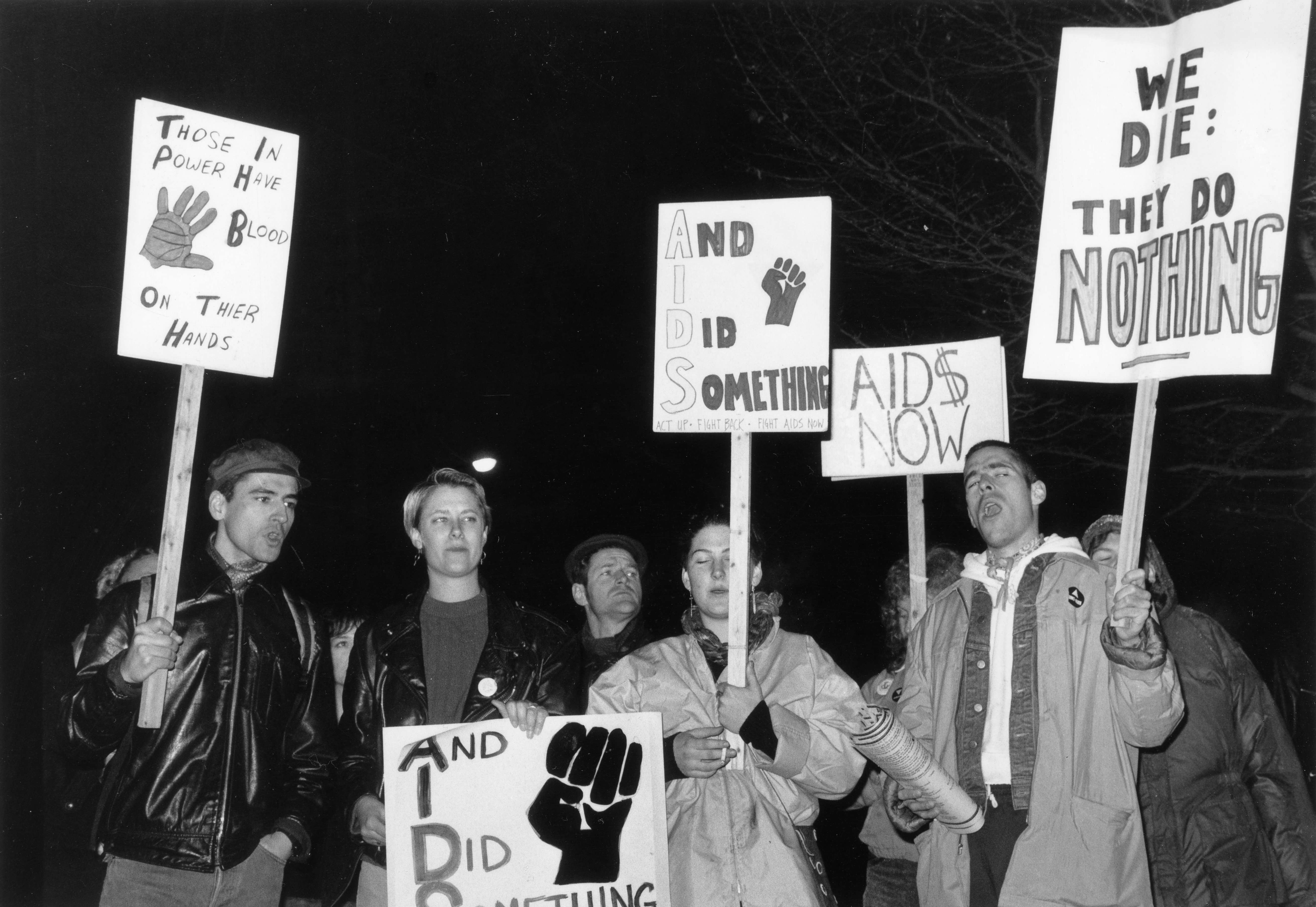 Manifestation d’ACT UP (AIDS Coalition to Unleash Power [Coalition contre le SIDA pour libérer le pouvoir]), Vancouver, 1990. Photographie non attribuée.
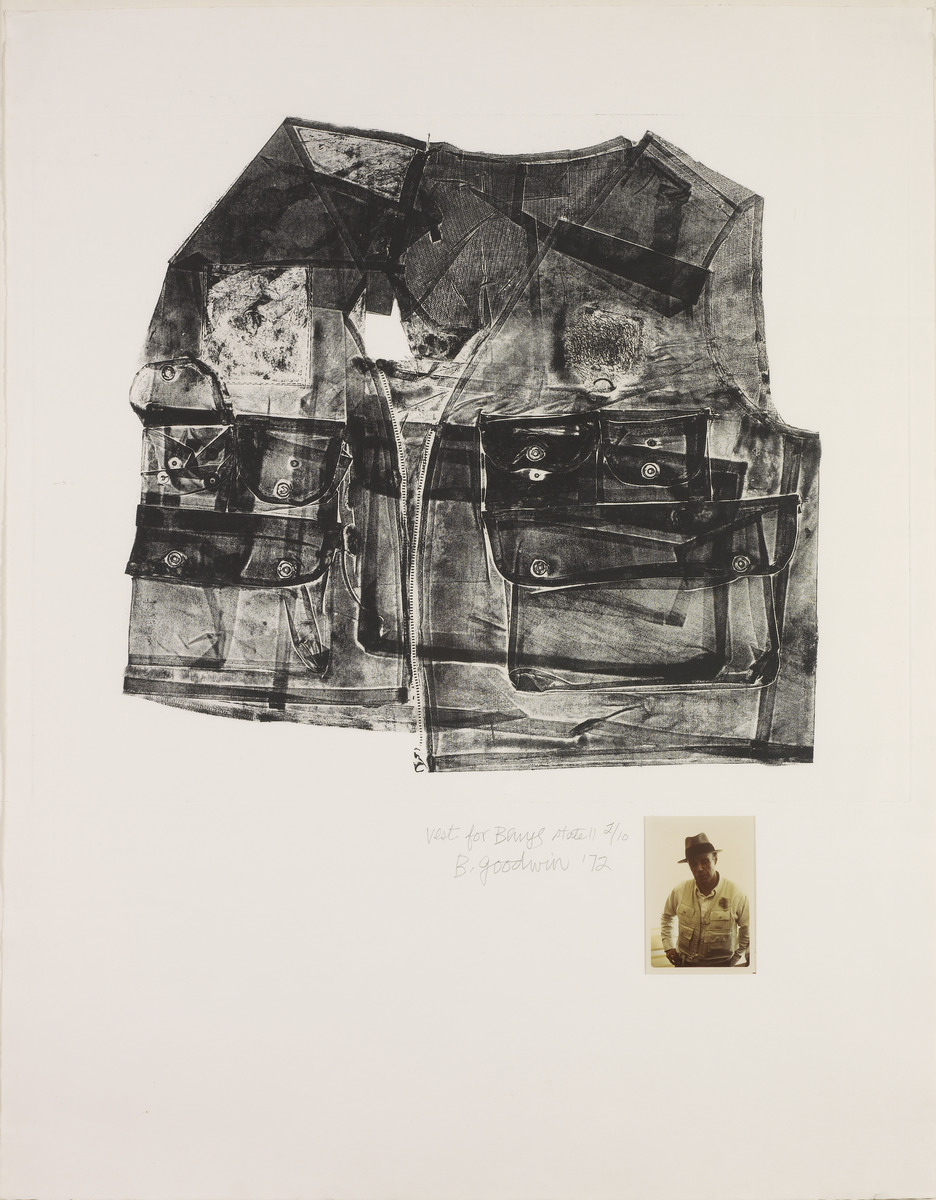 Betty Goodwin, Vest for Beuys (Gilet pour Beuys), 1972.
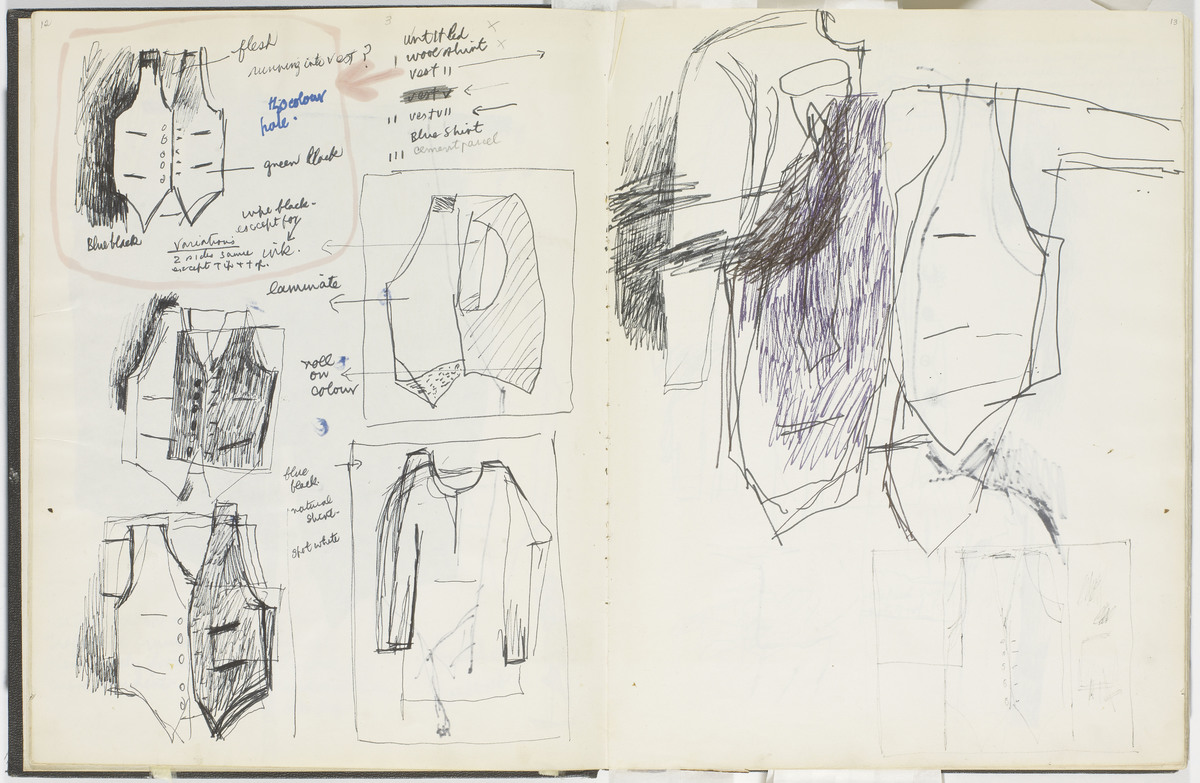 Page du carnet de croquis/notes, 1972-1976.
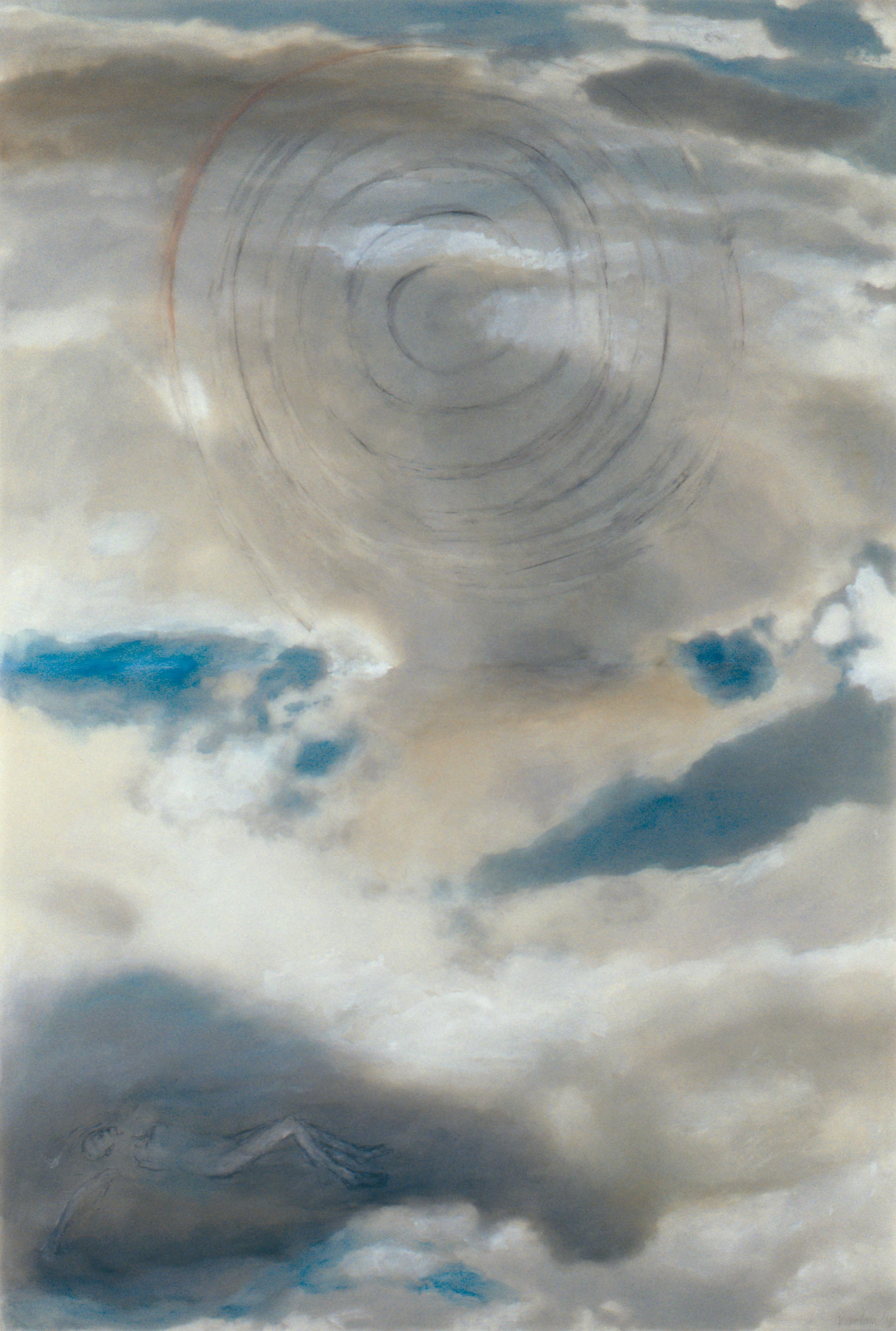 Betty Goodwin, Beyond Chaos No. 7 (Au-delà du chaos no 7), 1998.
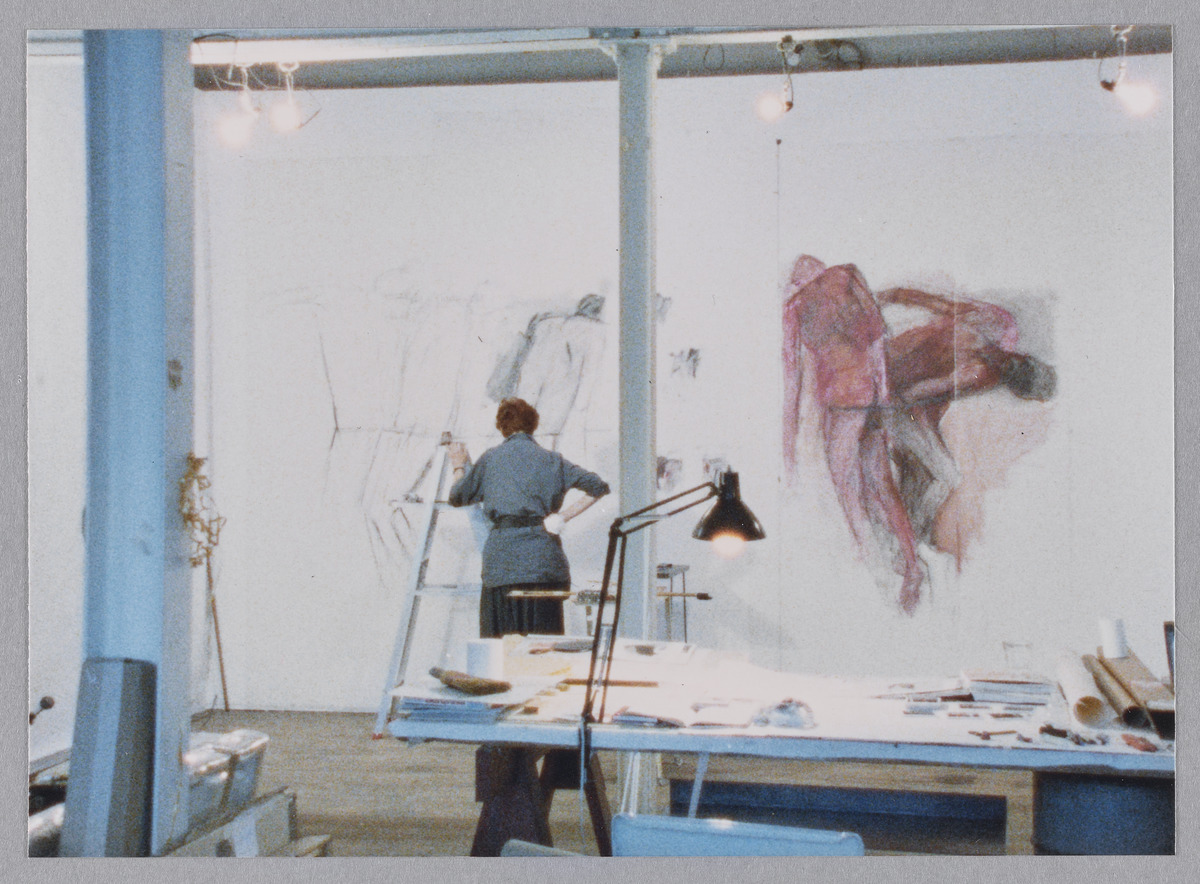 Betty Goodwin dans son atelier, Montréal, années 1980. Photographie non attribuée.
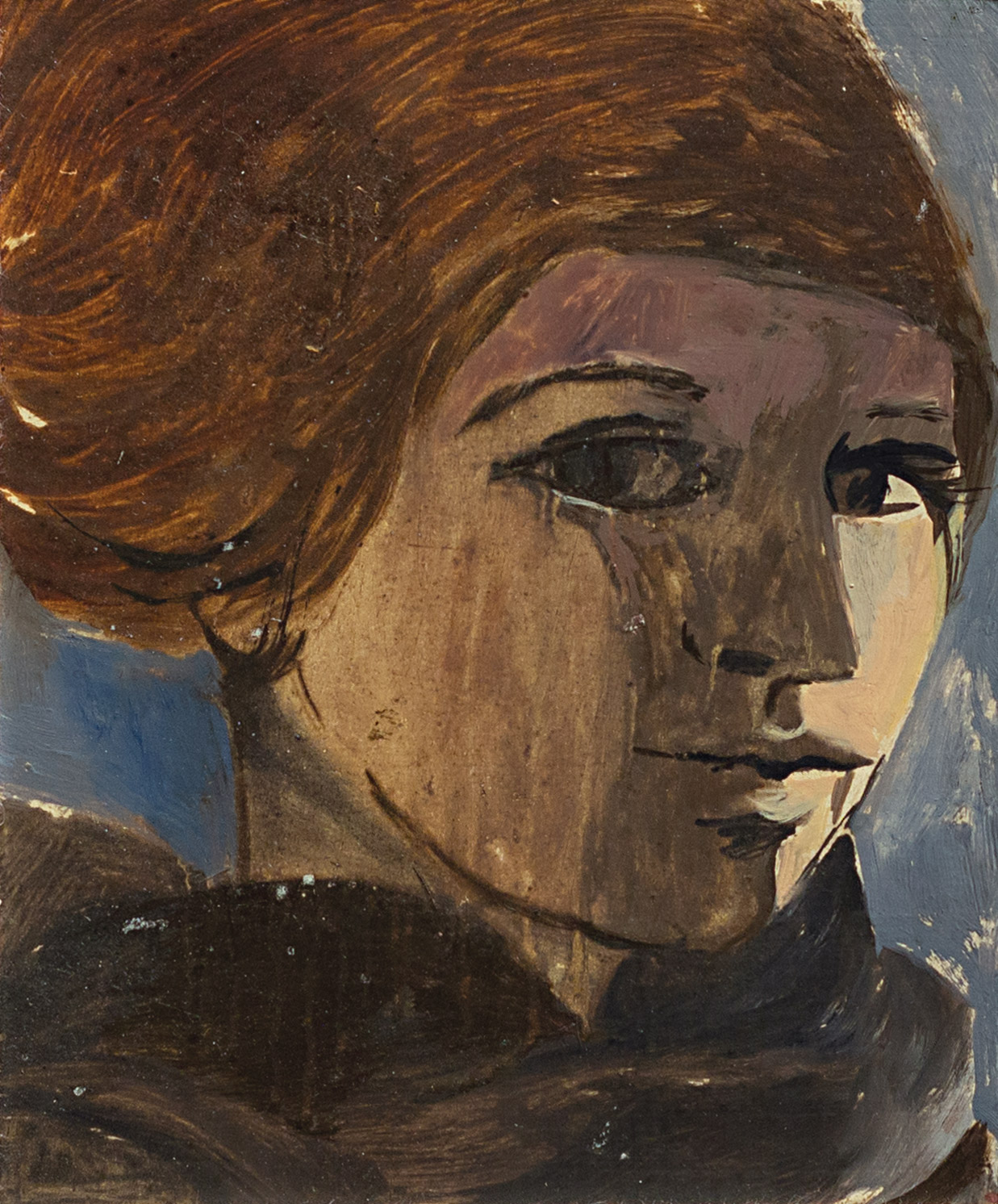 Betty Goodwin, Self-Portrait (Autoportrait), v.1955. Cette œuvre est l’un des rares autoportraits peints par Goodwin en début de carrière.
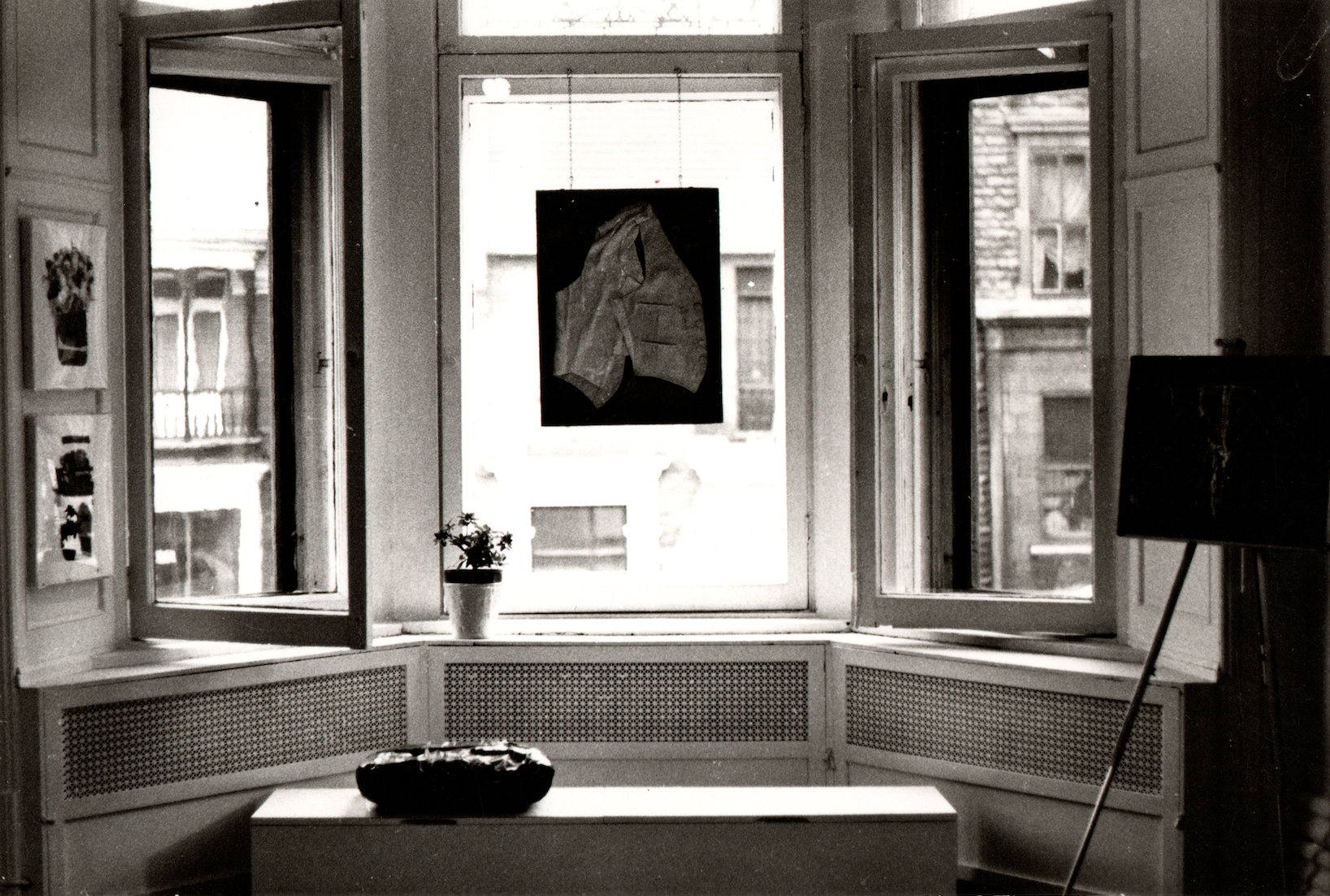 Intérieur de la Galerie B avec une estampe de gilet de Betty Goodwin accrochée à la fenêtre, Montréal, 1972. Photographie non attribuée.